How to Activate Card?
Tap on “Debit Card Management”
Step-1
Tap on Debit Card which you want to Activate
Step-2
Tap on Activate button
Step-3
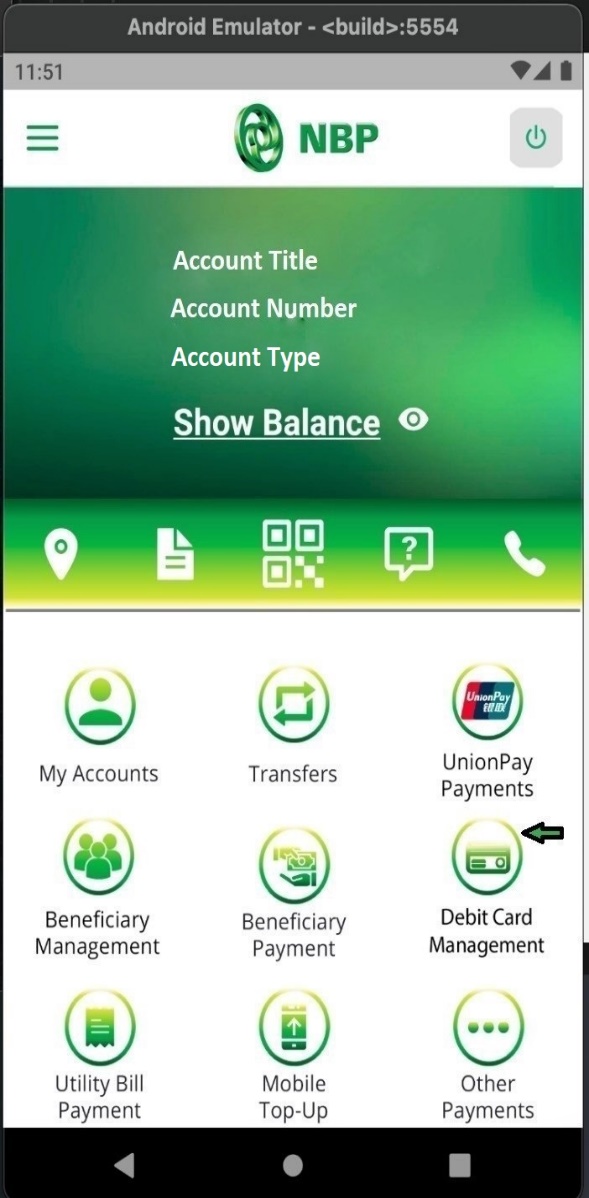 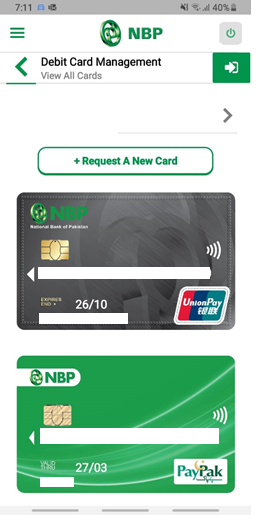 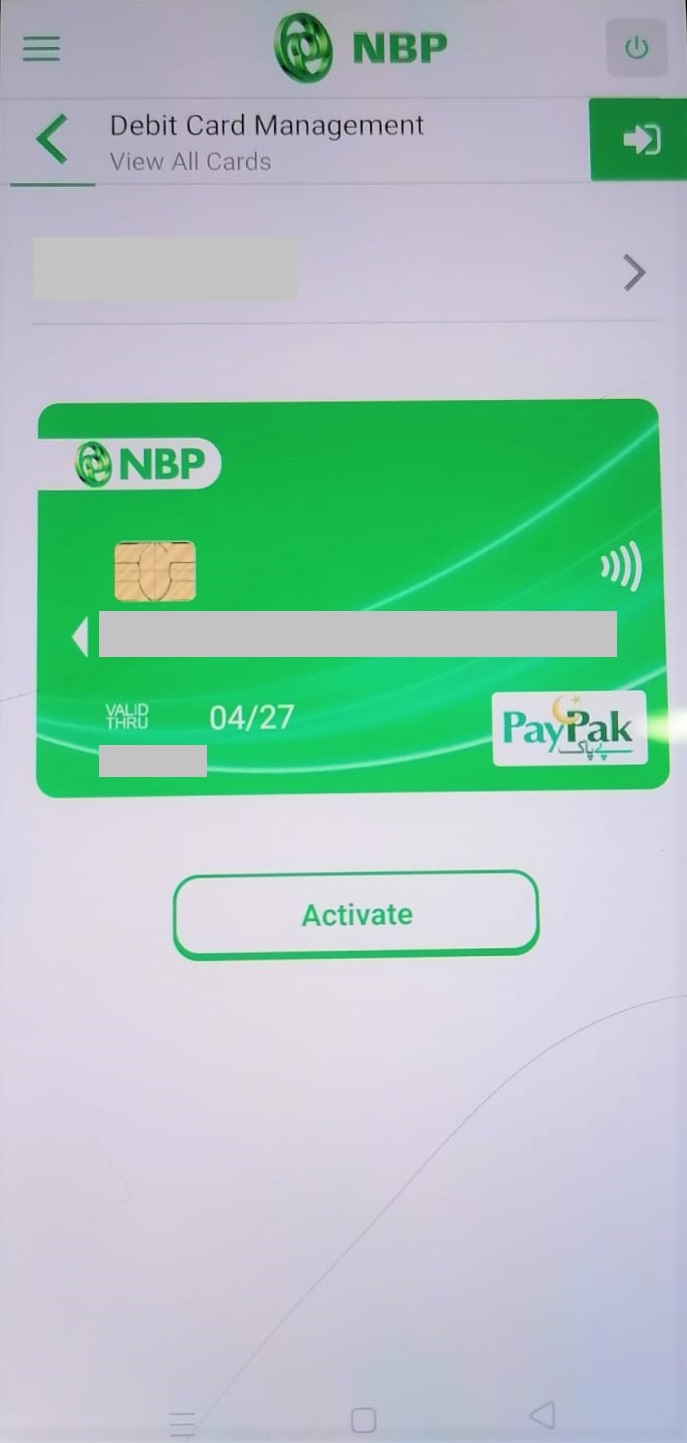 Enter NBP Employee ID/number (Optional)
Enter OTP & Tap on Submit button.
Successful Card activation notification will appear on screen.
Step-4
Step-5
Step-6
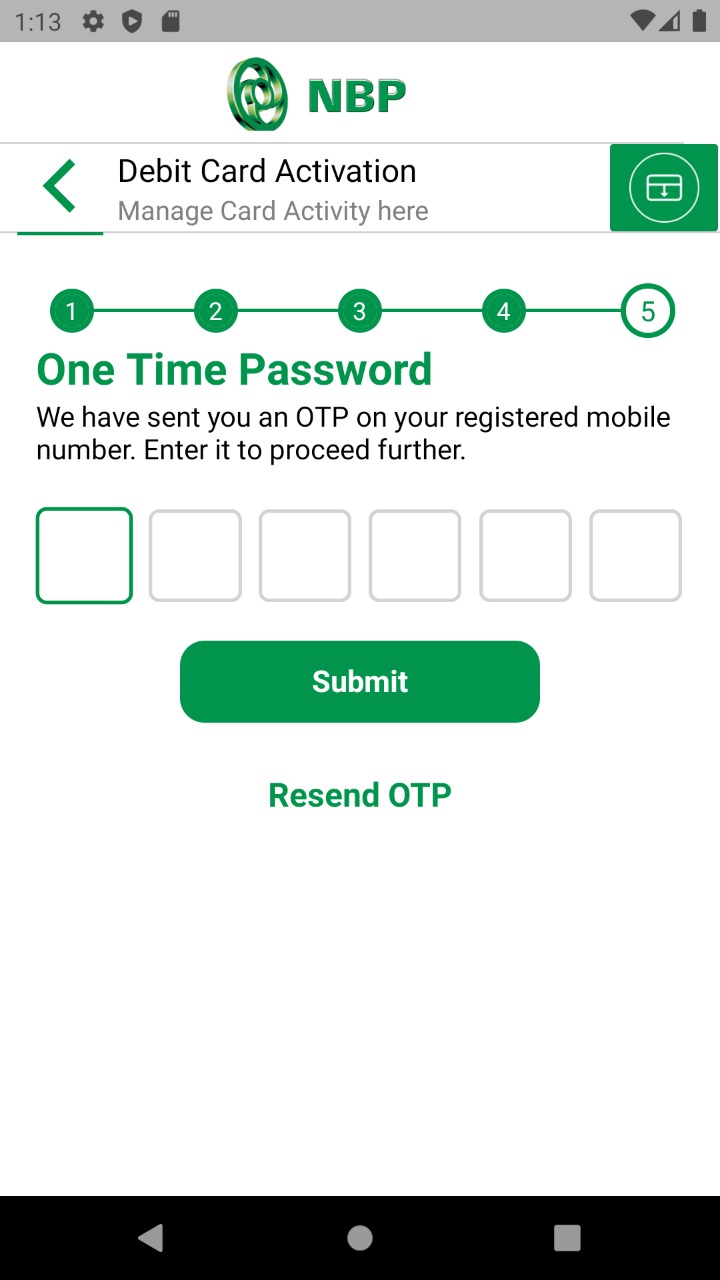 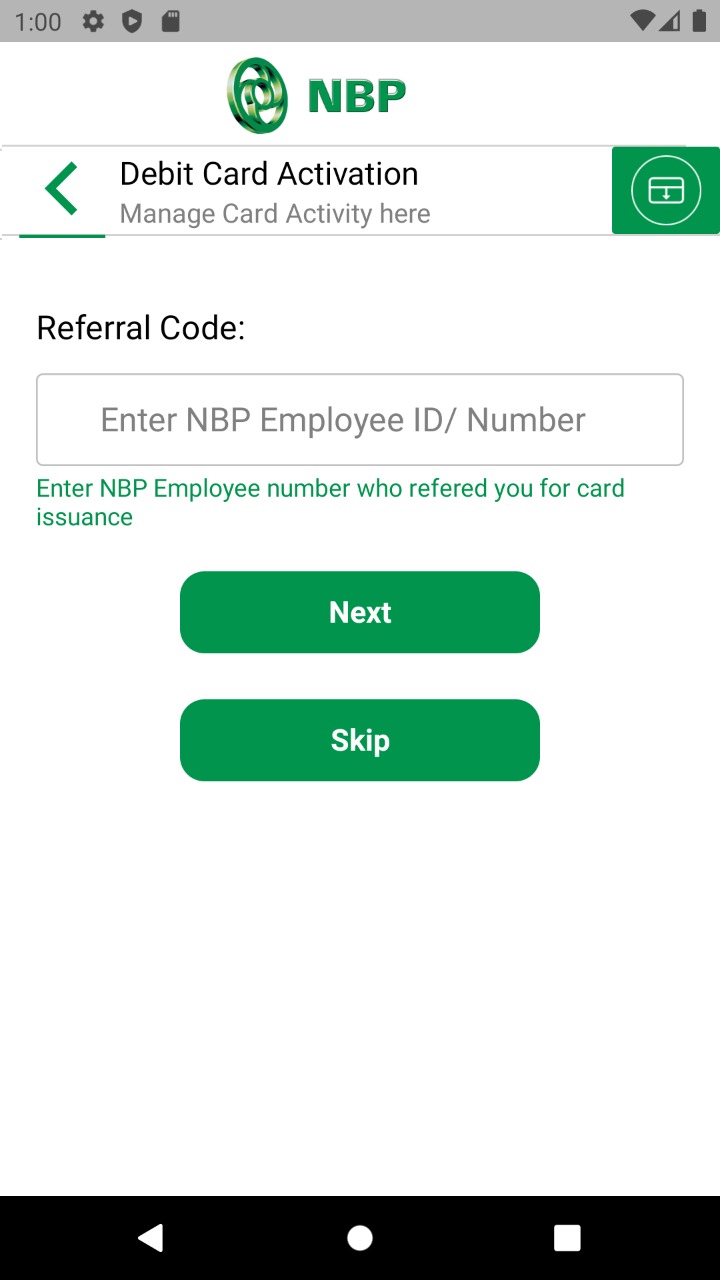 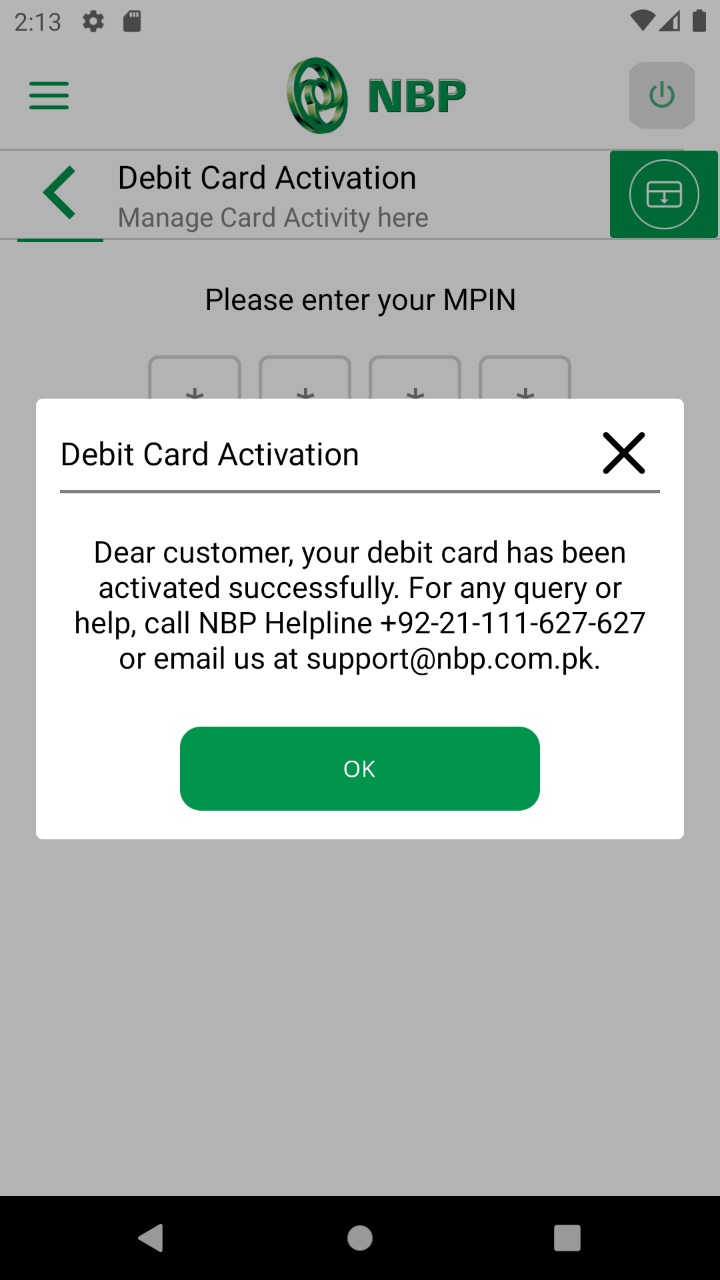